苗栗縣「貓貍•印象」-城市美學特色發展計畫
僑樂國民小學執行成果簡報
緣起
找回傳統家鄉產業與文化
我們也想要有個LOGO
校園除了綠色能否再增添其他色彩
課程架構
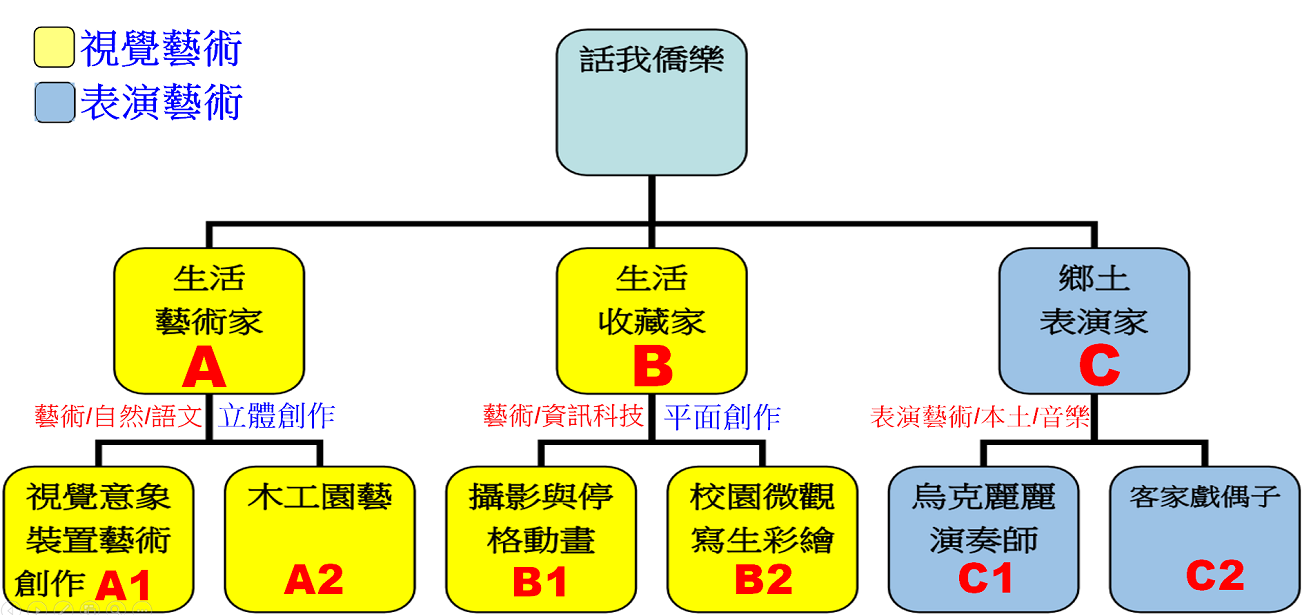 A生活藝術家
「生活藝術家」視覺意象系統、簡易木工與彩繪活動（共 14 節）
 
課程內容（參加對象：3-6 年級）： 
（一）討論與設計視覺意象系統造型(2 節) 
（二）基礎生活小木工課程（4 節）與教師木工課程課程
         （2 節） 
（三）園藝創作(2 節/結合自然課) 
（四）裝置藝術設計與創作(4 節)
A1生活藝術家-LOGO
「僑樂」發想
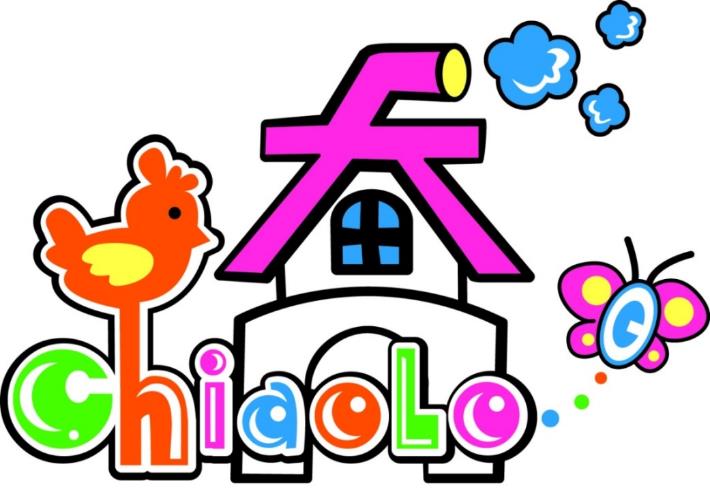 圖稿
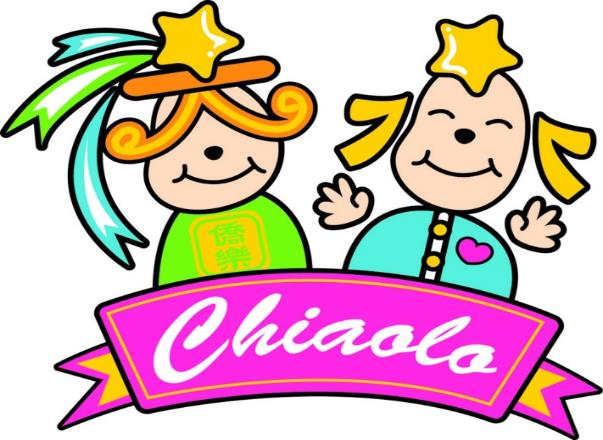 5
生活藝術家（識別系統應用1）
製作識別系統
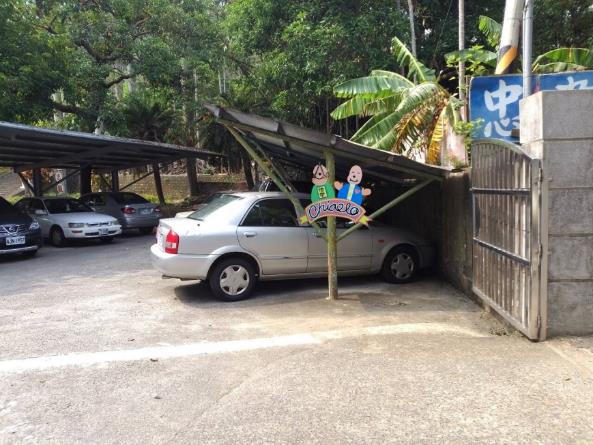 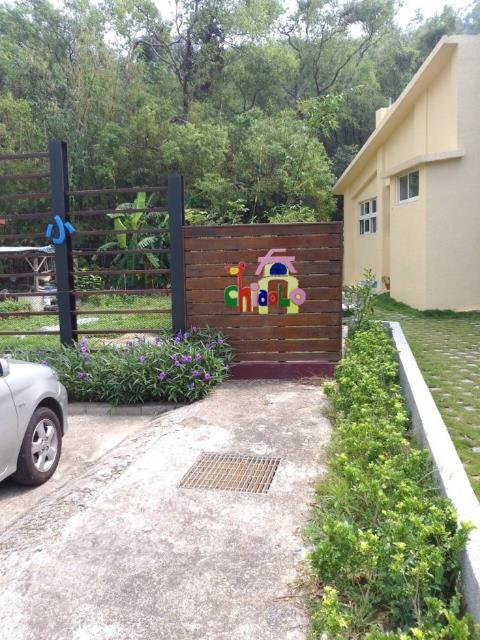 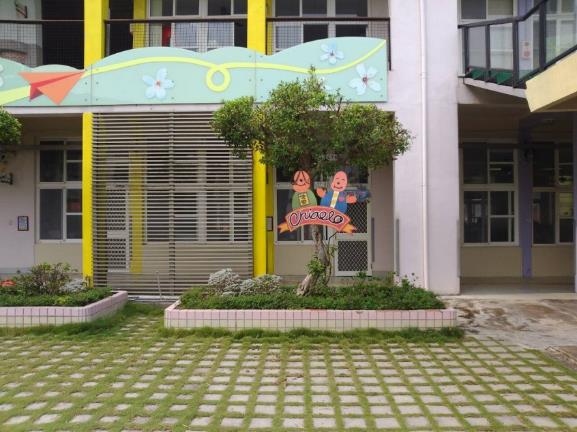 6
生活藝術家（識別系統應用2）
製作運動服
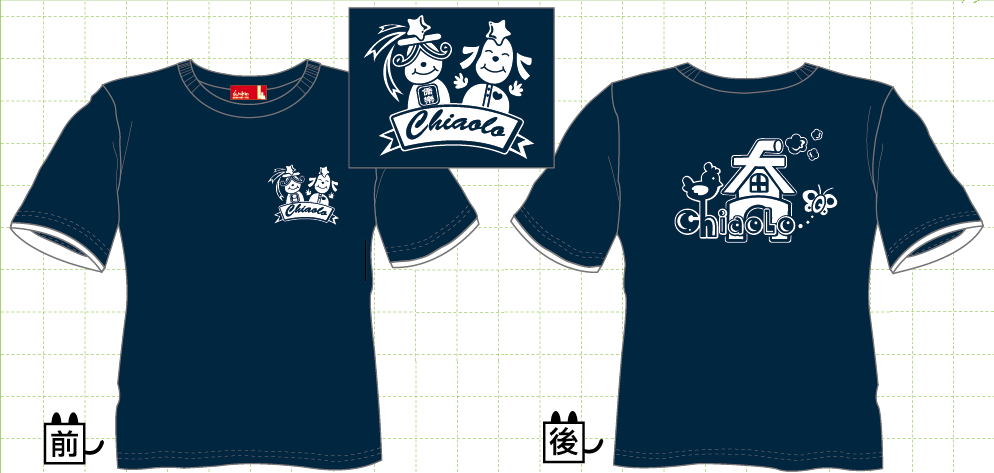 7
生活藝術家（識別系統應用3）
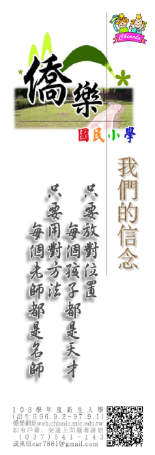 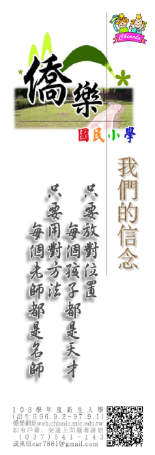 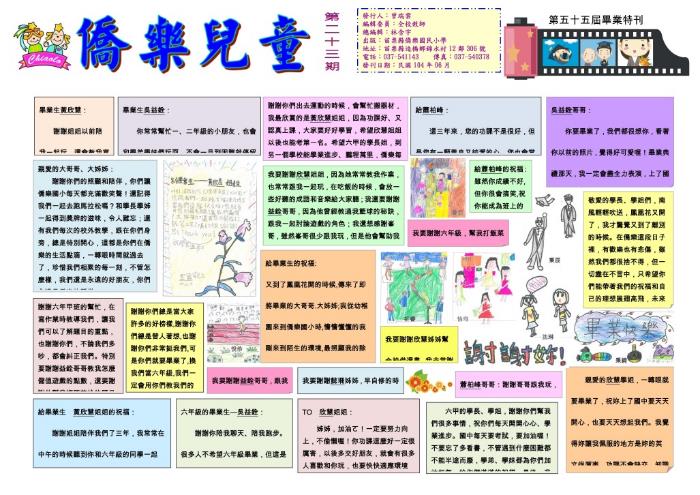 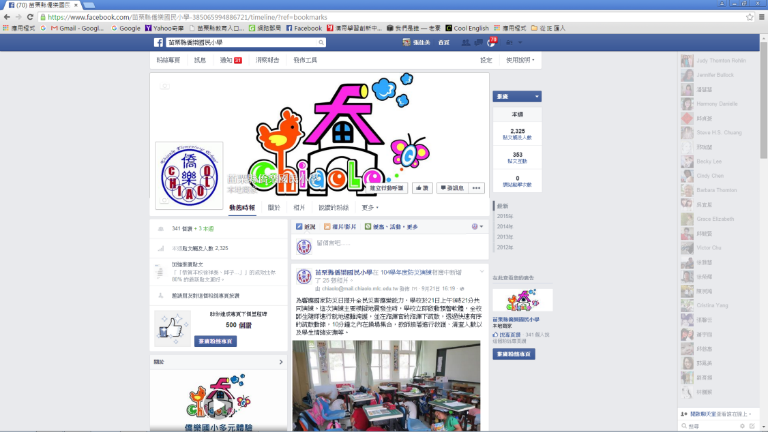 8
A1生活藝術家-彩牛的想像
實地走察
    走-走入社區、了解產業、發現社區之美、留下美麗畫面
    察-觀察社區之美、留下美麗畫面、體驗酪農生態
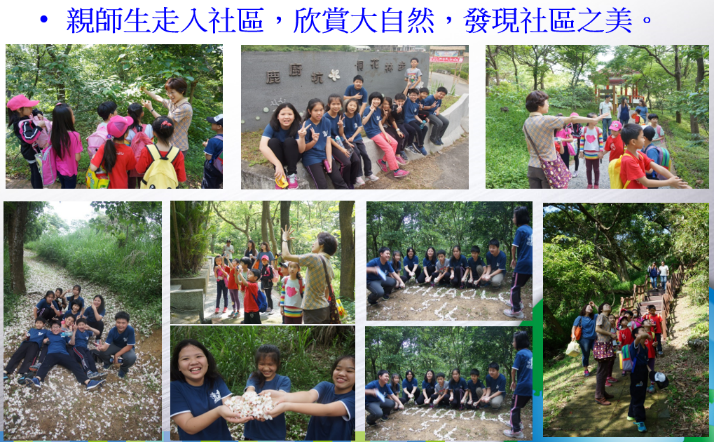 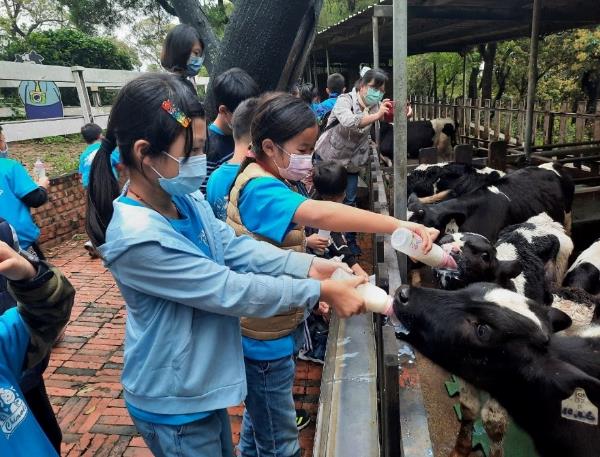 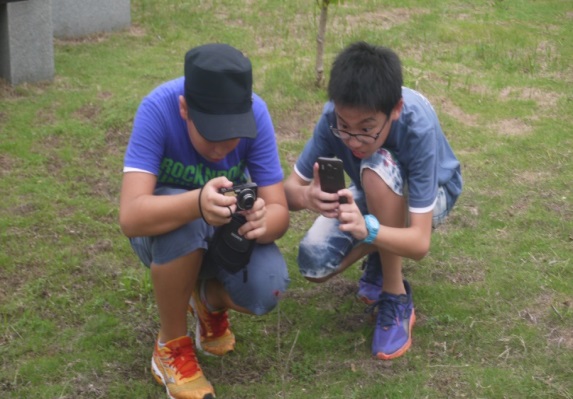 9
裝置藝術DIY+彩繪
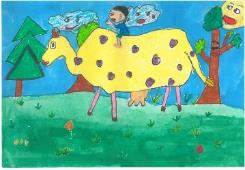 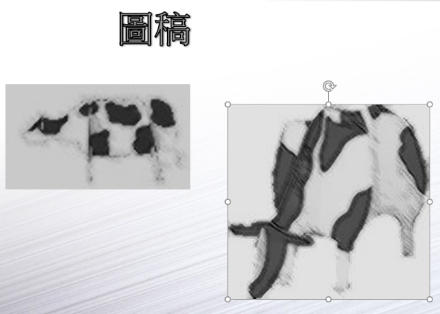 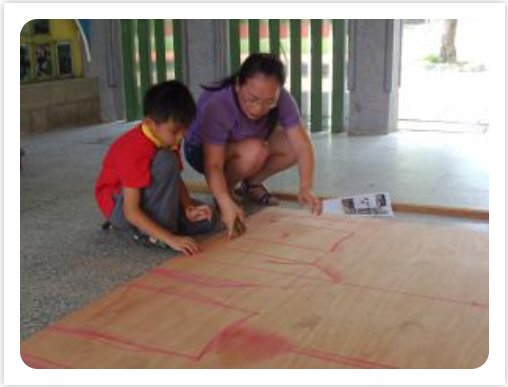 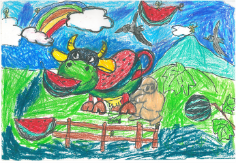 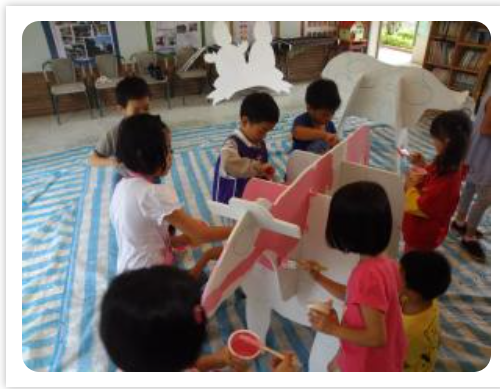 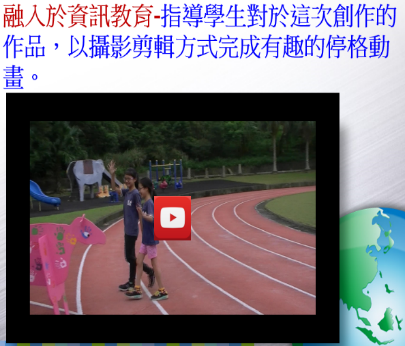 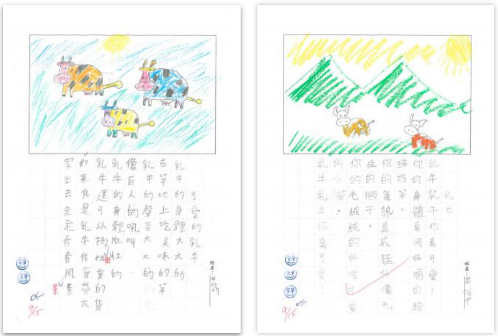 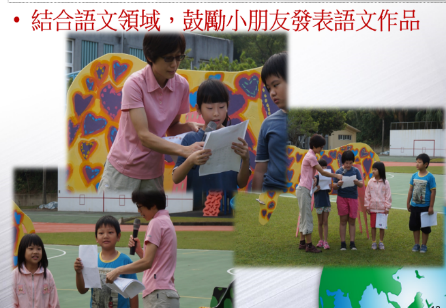 10
裝置藝術作品
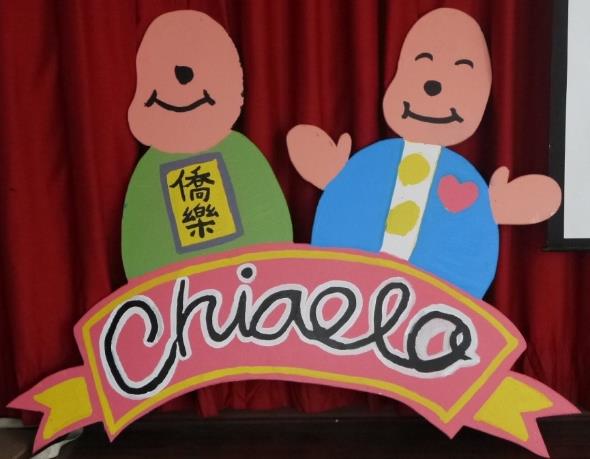 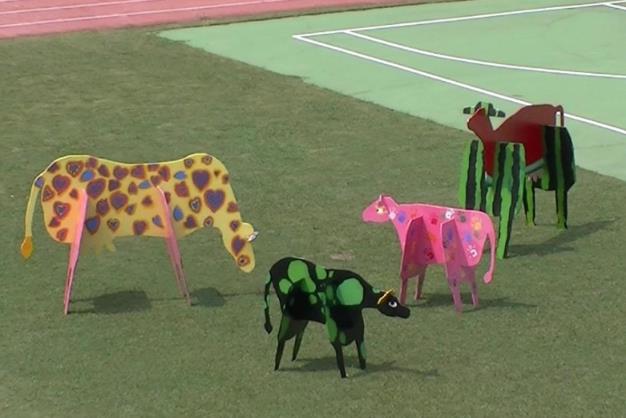 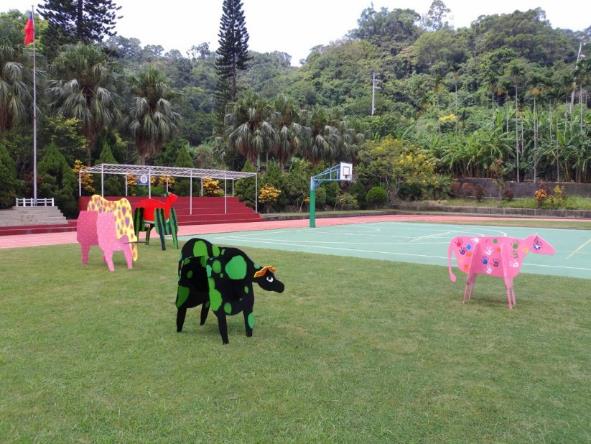 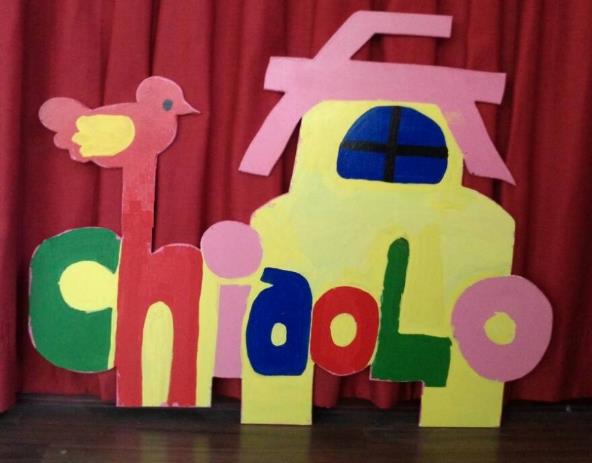 11
生活藝術家（發展活動）
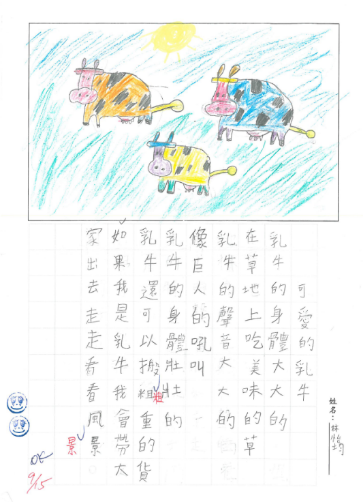 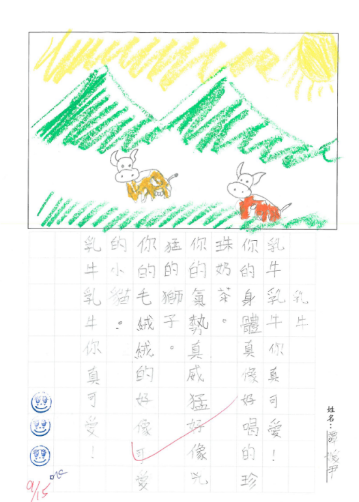 融入於語文教學
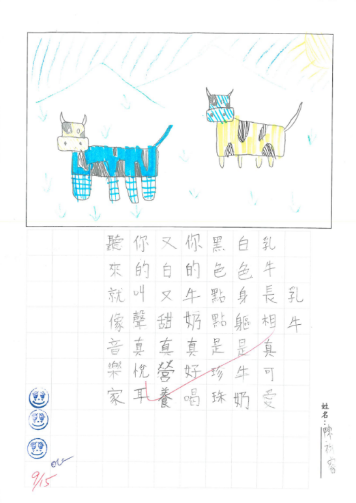 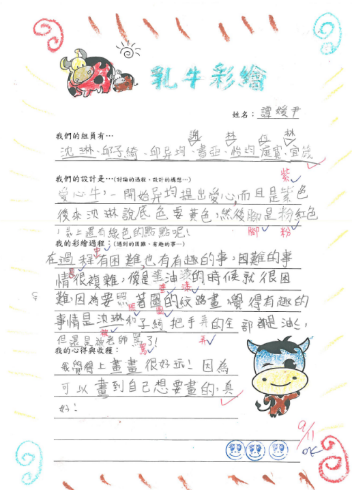 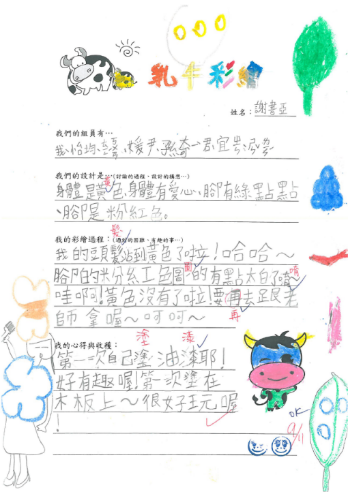 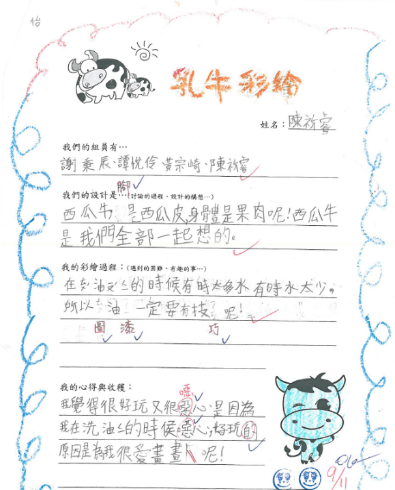 12
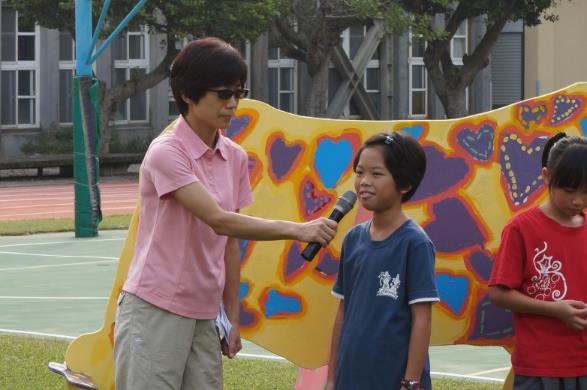 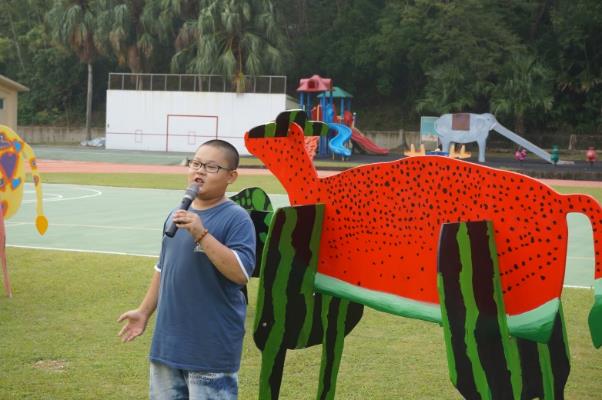 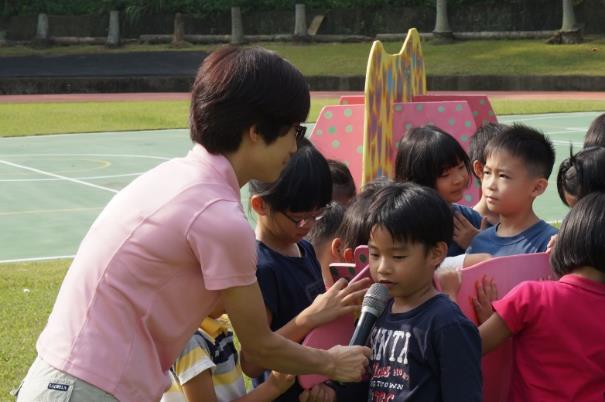 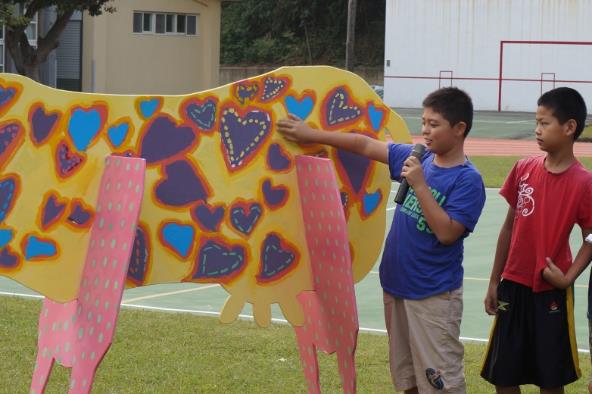 分享創作
理念與趣事
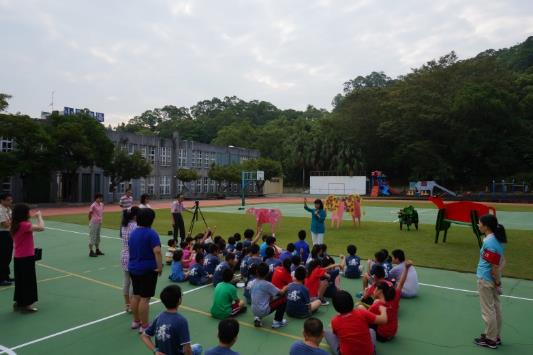 13
結合語文領域，鼓勵小朋友發表語文作品
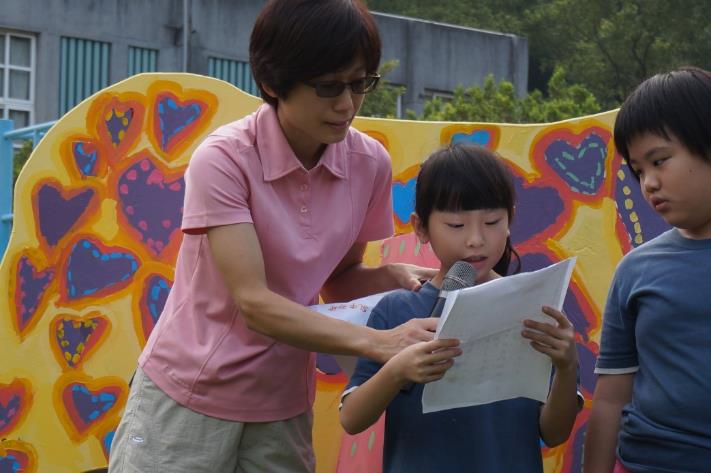 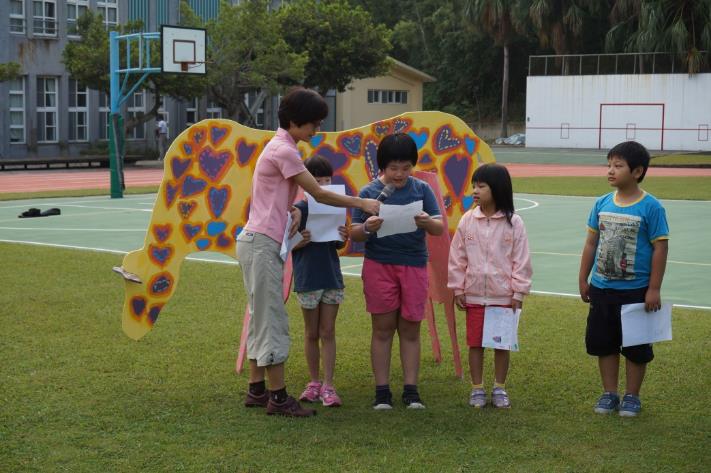 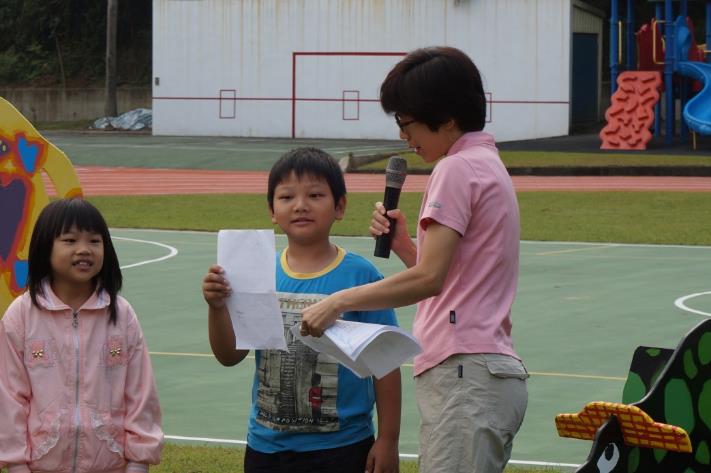 14
生活藝術家（發展活動2）
融入於資訊教育-指導學生結合資訊教育，以作品為主角，製作停格動畫。
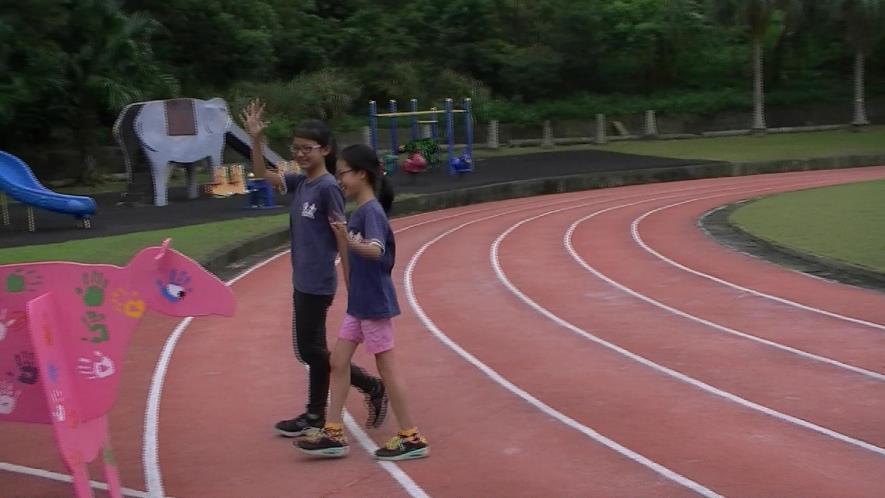 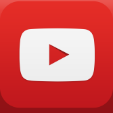 15
生活藝術家（舉辦發表會1）
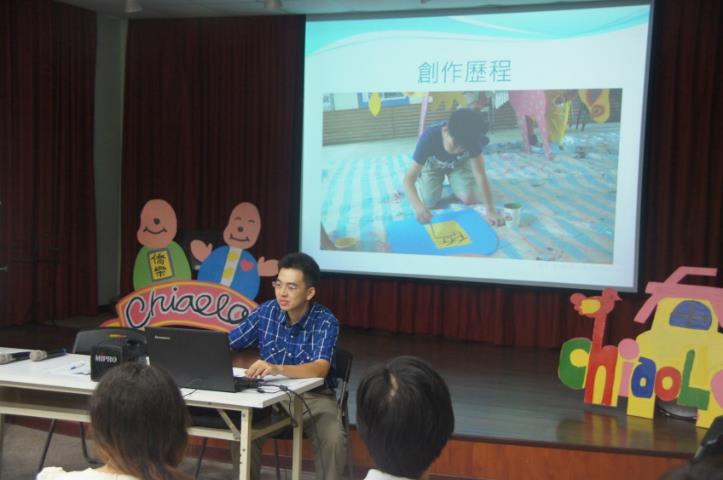 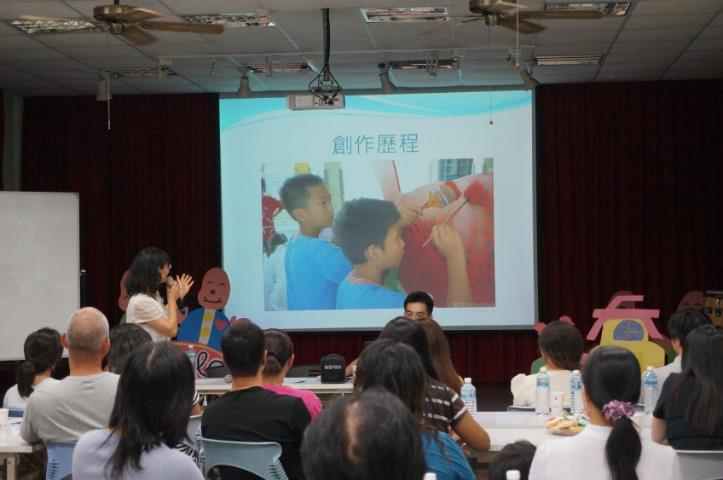 邀請家長到校欣賞作品，先由老師進行創作理念與歷程分享。
16
生活藝術家（舉辦發表會2）
由小朋友帶著家長去欣賞自己作品
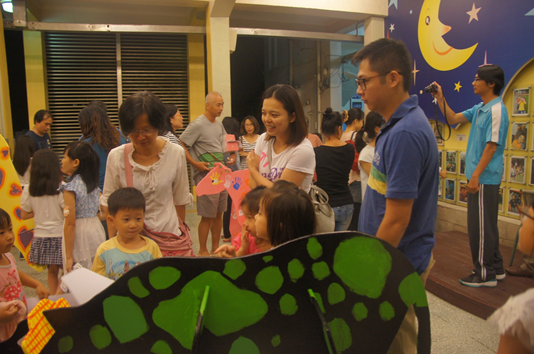 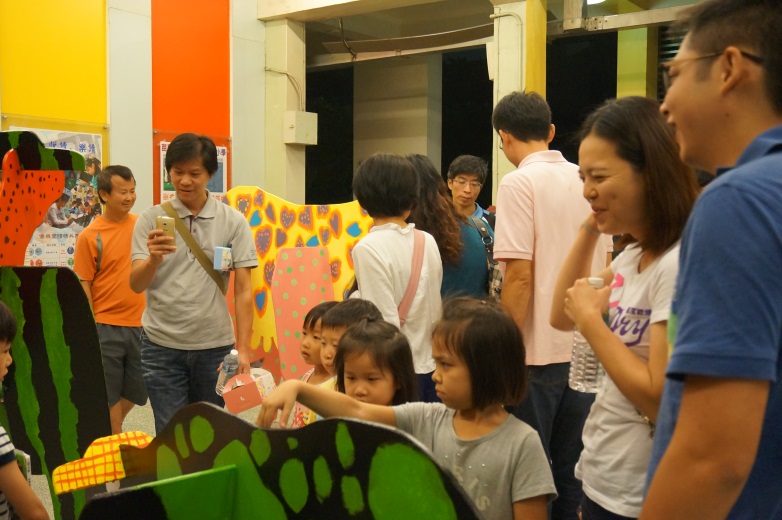 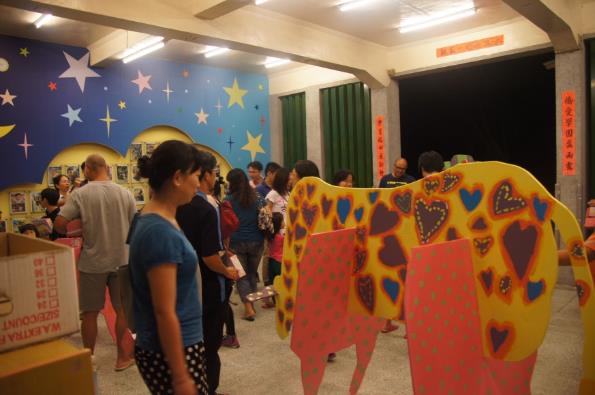 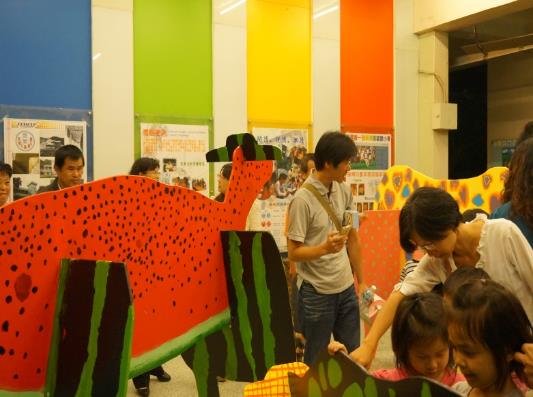 17
A2生活藝術家-生活小木工與園藝
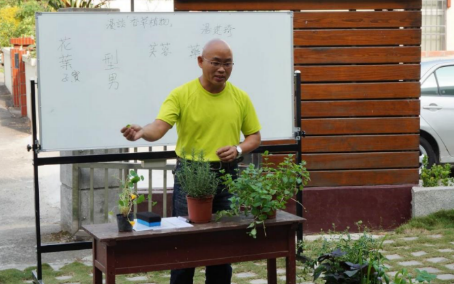 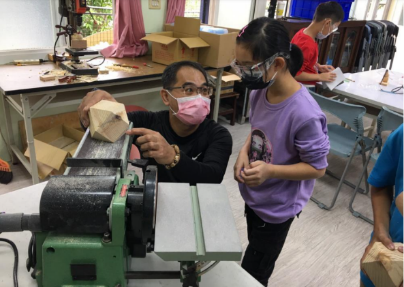 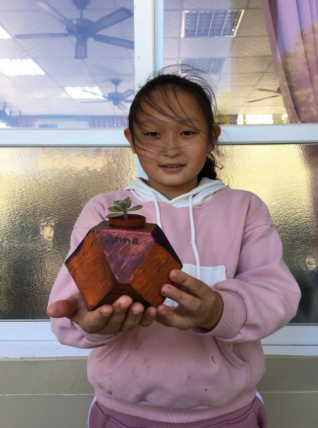 自然與生活科技應用
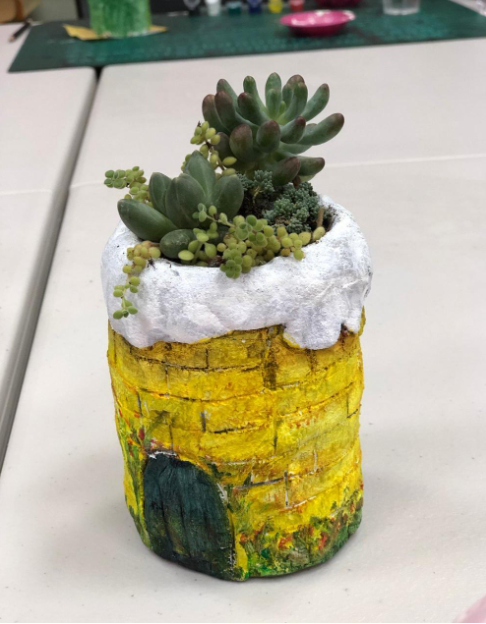 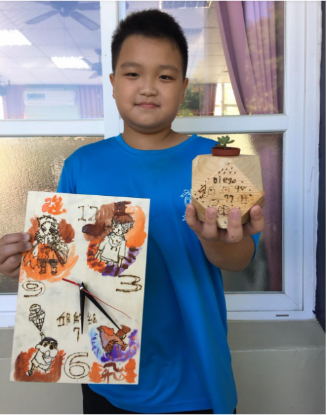 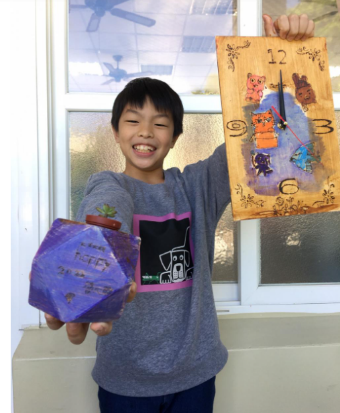 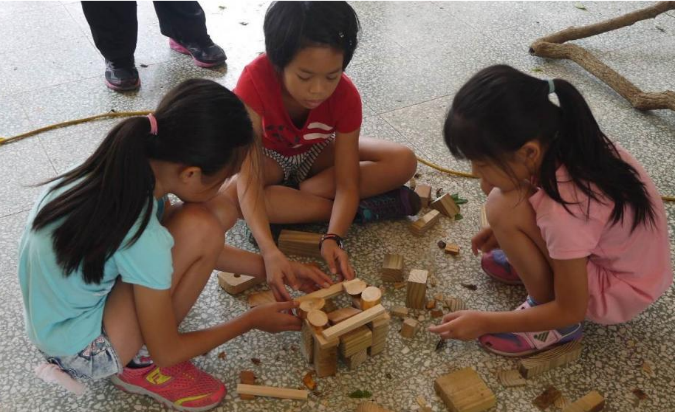 18
B生活收藏家
「生活收藏家」攝影與停格動畫與彩繪展（共6節）

課程內容：（參加對象：3-6年級，攝影動畫課程4節、寫生課程2節）
（一）認識相機及其功能操作、基本攝影基本技術
（二）攝影與停格動畫製作基本技術
（三）攝影作品後製處理
（四）攝影（或停格動畫發表）展式
（五）油畫水彩寫生創作
B1停格動畫
參加110年度學生展能停格動畫創作比賽榮獲高年級組特優、優等
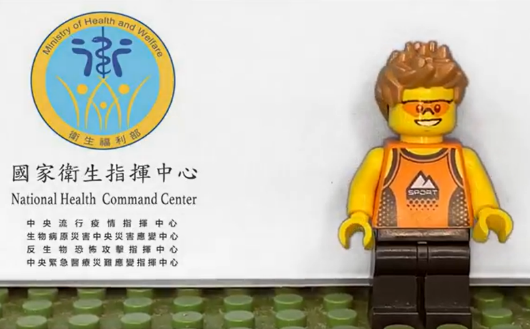 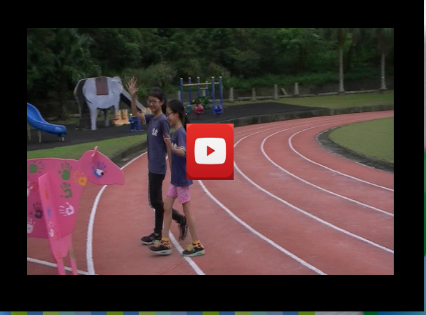 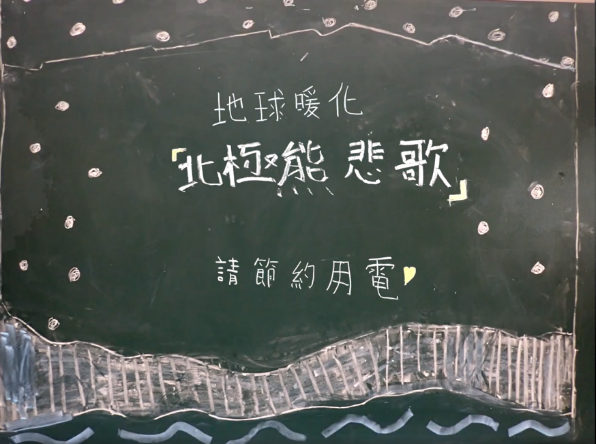 生活防疫你和我
（特優）
牛的想像
北極熊悲歌
（優等）
20
B2攝影教學與油畫創作
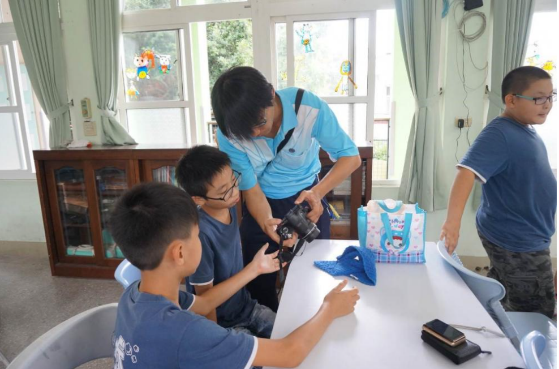 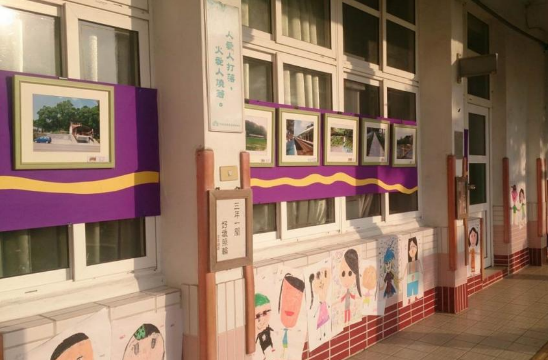 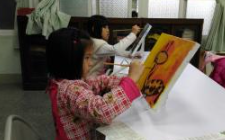 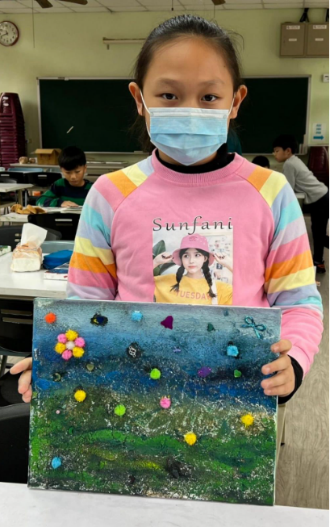 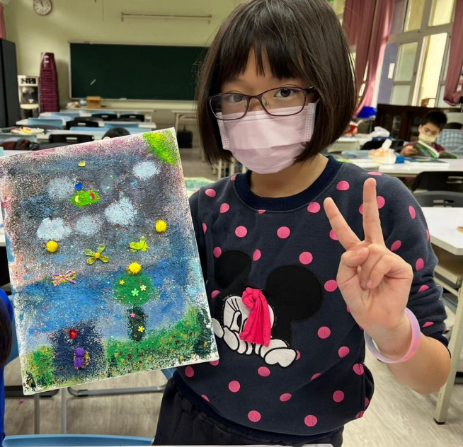 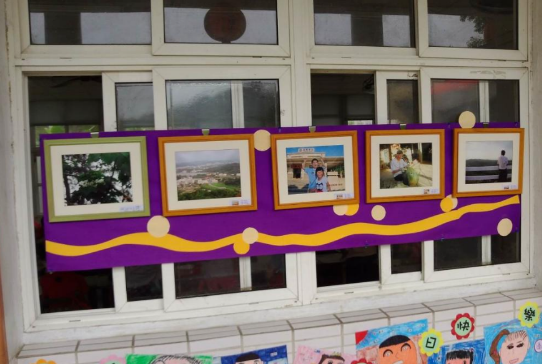 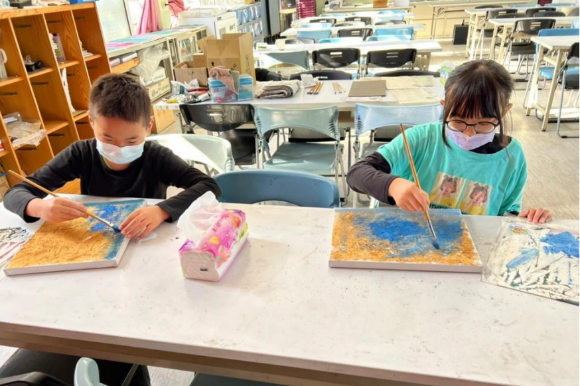 21
C鄉土表演家
「鄉土表演家」客家烏克麗麗演奏師與客家戲偶子偶劇課程（共110節）

（一）客家烏克麗麗演奏師課程（參加對象：1-4年級，共計90節）

（二）客家戲偶子偶劇課程內容：（參加對象：3-6年級，共計20節）
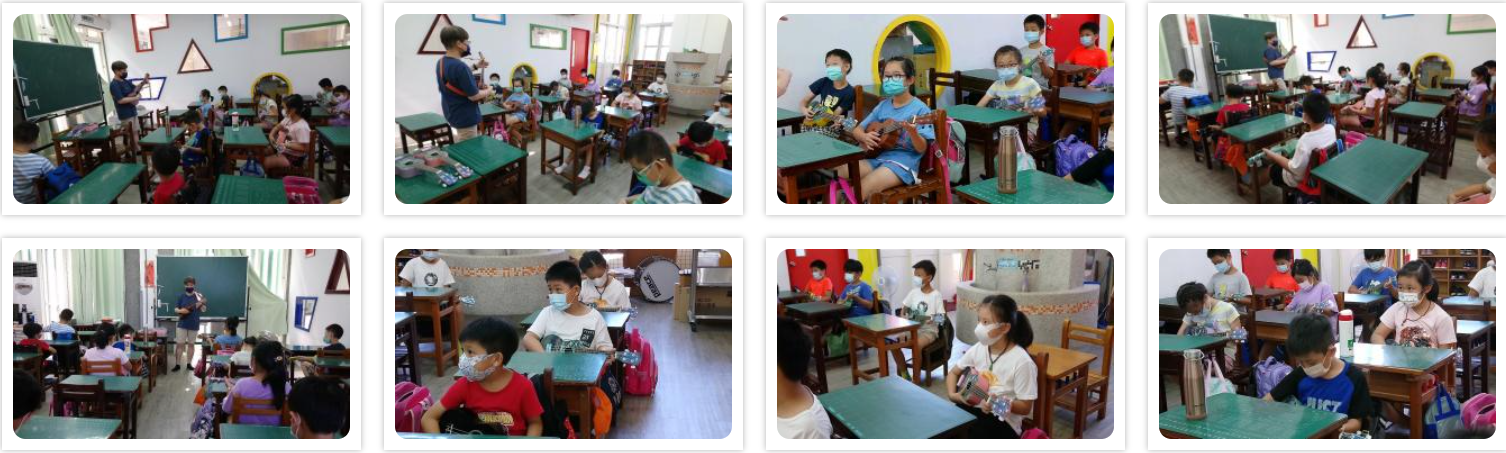 C1+C2成果影像（超連結）
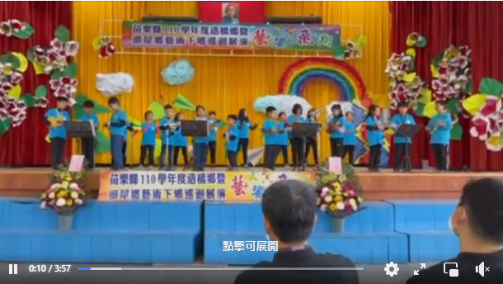 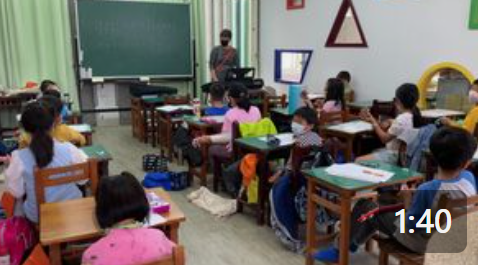 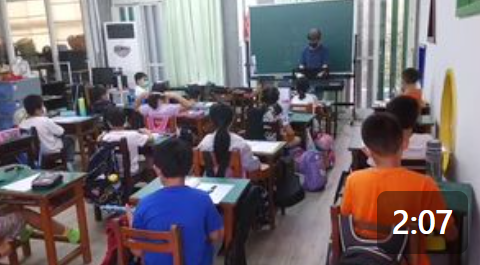 歌曲演奏
上課實況
藝術下鄉烏克麗麗演出
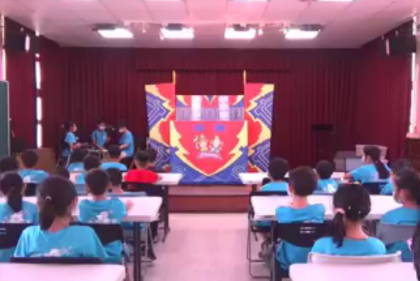 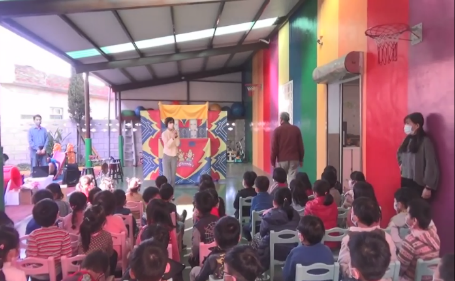 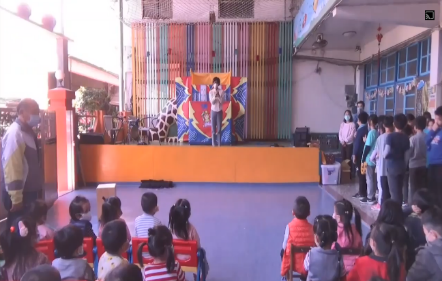 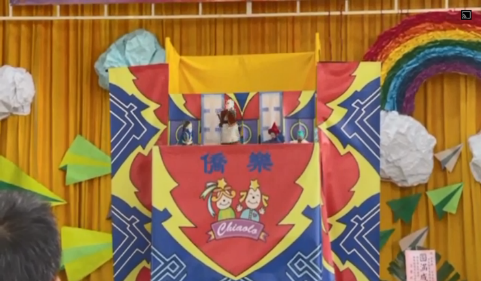 中祥幼兒園演出
東金幼兒園演出
藝術下鄉偶劇演出
校內偶劇成果發表
23
特色
以在地特色（酪農業、客家文化）創作裝置藝術妝點校園，並體驗客家戲劇、音樂之美
視覺藝術創作成品成為學校的識別系統，應用於學校網站、校刊、校服
攝影結合資訊停動畫學習，以環境議題為創作方向，參加獲佳績
木工創作，體驗創客精神，結合園藝植摘，提升生活美學
「鄉土表演家」之烏克麗麗社團與客家偶劇團，參與多場校內外成果發表，提升孩子成就感與演出經驗
相關教學活動記錄於學校臉書、創作成品廣見於
   校園、家庭，達到教育行銷功能
24